Day 139: Stages of Genocide
Genocide: The systematic and deliberate extermination of a group of people.
Genocide is not new. From the Amalekites to Darfur.
Why learn about genocide?
To make sure it doesn’t happen again. 
There are ten steps of genocide, according to Dr. Gregory Stanton at Genocide Watch. If interventions are done at early steps it can prevent genocide.
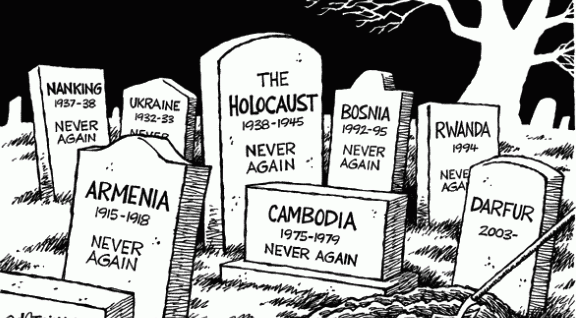 Stage 1: Classification
“Us versus them”
Distinguish by nationality, ethnicity, race, or religion.   
Classification is a primary method of dividing society and creating a power struggle between groups.
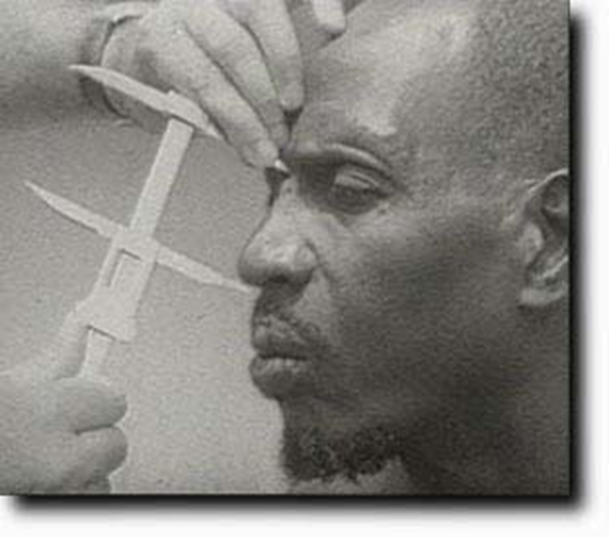 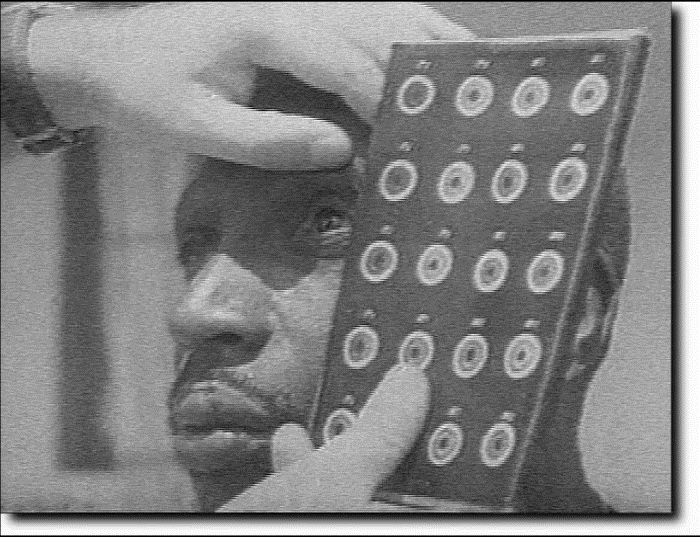 Stage 2: Symbolization
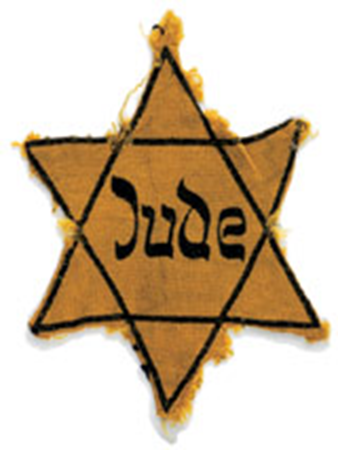 We give names or other symbols to the classifications of ethnicity, race, religion, or nationality. We
name people, or distinguish them by colors or dress, and apply them to members of groups.
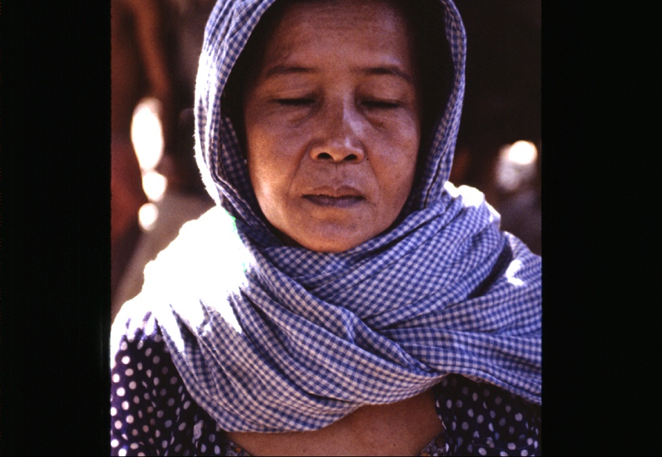 Stage 3: Discrimination
Segregation; Separate groups in housing, schools, transport, and eating places.
Prohibit voting by members of victim group.
Fire group from professions. 
Require “passes” to travel.  Hunt and arrest  “undocumented aliens”.
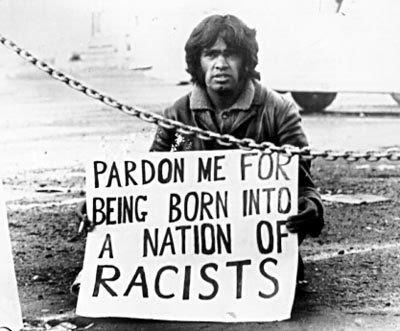 Stage 4: Dehumanization
One group denies the humanity of another group, and makes the victim group seem subhuman.
Dehumanization overcomes the normal human revulsion against murder. Many can kill an animal pest, few can kill a person.
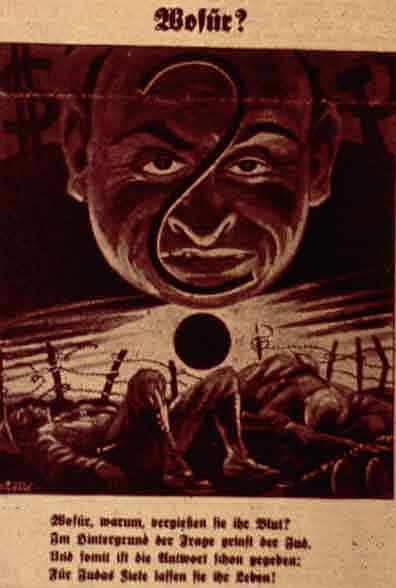 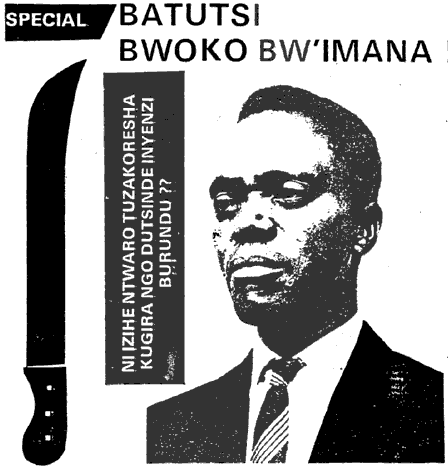 Der Stürmer Nazi Newspaper:
“The Blood Flows; The Jew Grins”
Kangura Newspaper, Rwanda: “The Solution for Tutsi Cockroaches”
.
Stage 5: Organization
Genocide is a group crime, so must be organized.
The state usually organizes, arms and financially supports the groups that conduct the genocidal massacres.
Plans are made by elites for a “final solution.”
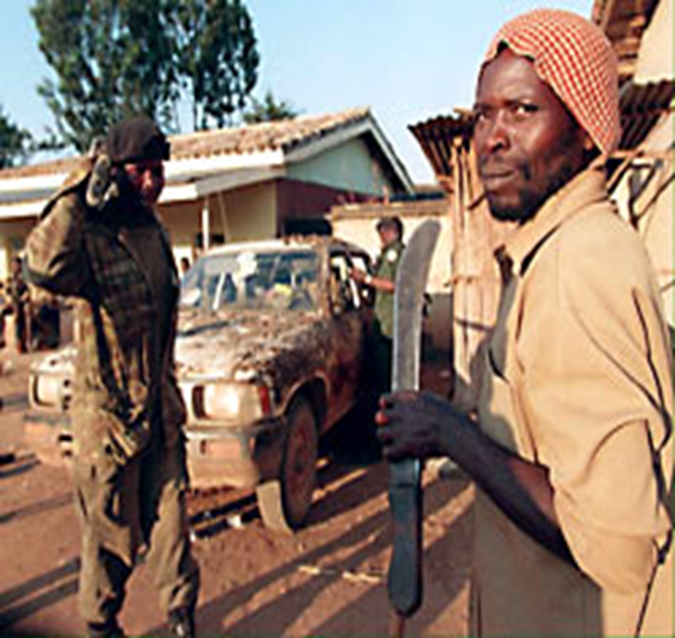 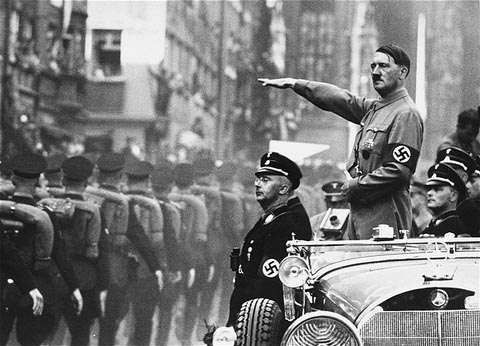 Stage 6: Polarization
Extremists drive groups apart. 
Hate groups broadcast and print polarizing propaganda. 
Laws are passed that forbid intermarriage or social interaction.
Moderates are silenced,  intimidated, and assassinated.
Public demonstrations were organized against Jewish merchants.
 Moderate German dissenters were the first to be arrested and sent to concentration camps.
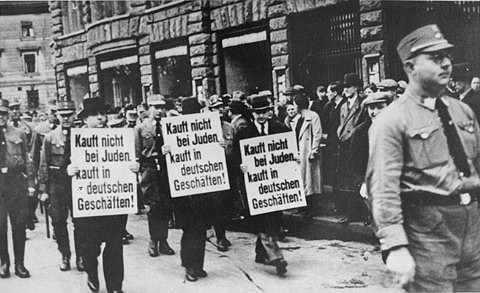 Stage 7: Preparation
If genocide persists after this stage, it is too late. Steps must be taken to stop regimes at earlier steps. 
Planning and conspiracies 
Military build-ups.
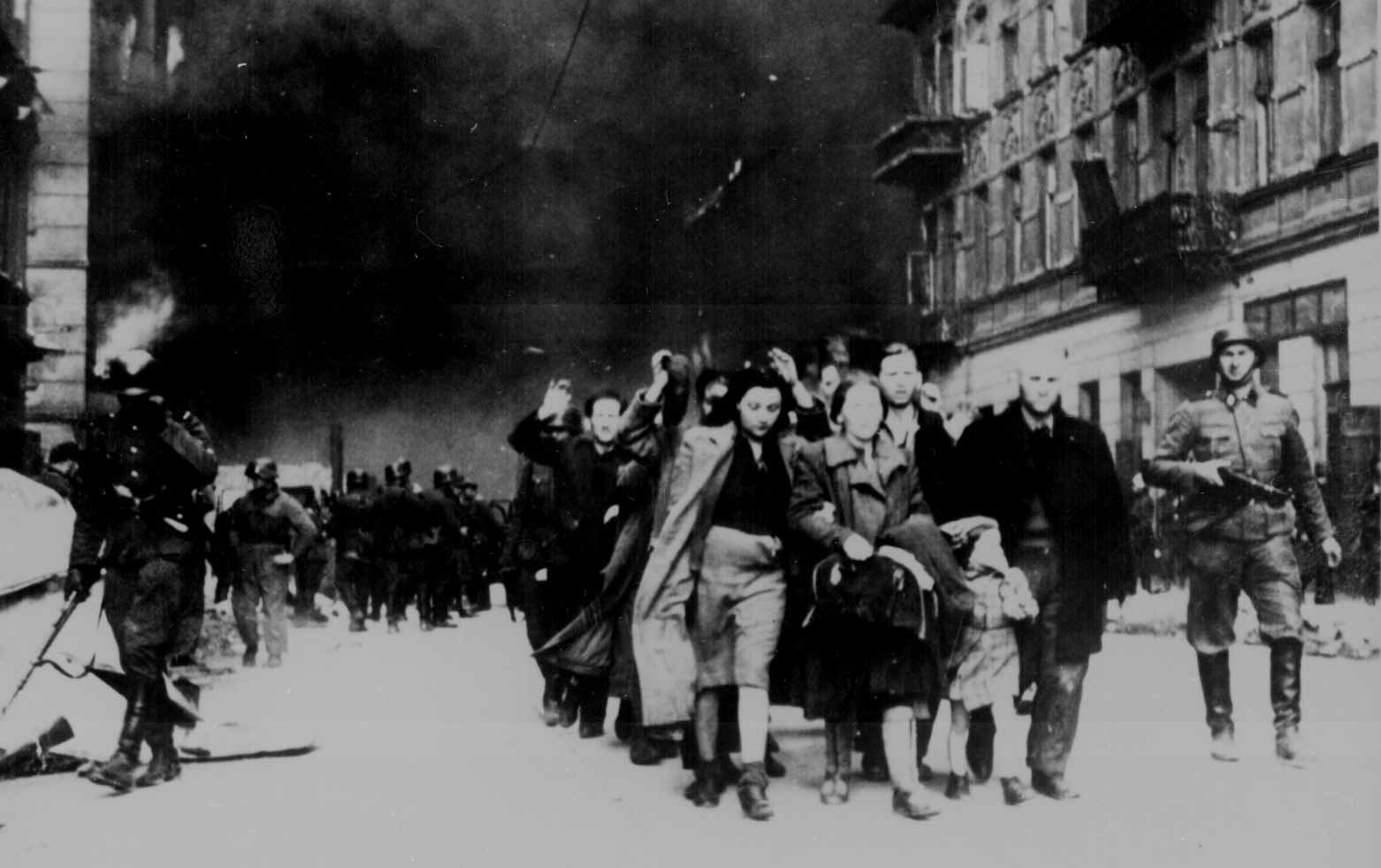 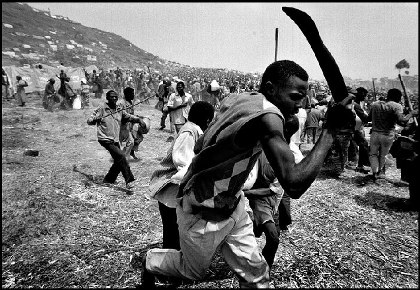 Nazi Work Camps and Death Camps
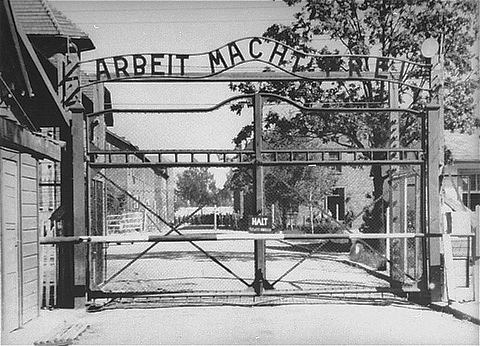 Stage 8: Persecution
Separate victims because of their ethnic or religious identity.

Expropriate property of victim group.
Stage 9: Extermination (Genocide, Politicide, Mass Murder)
Extermination begins, and becomes the mass killing legally called "genocide" or “politicide.”
Most genocide is committed by governments.
Einsatzgrupen: Nazi Killing Squads
Extermination (Genocide)
The killing is “extermination” to the killers because they do not believe the victims are fully human.  They are “cleansing” the society of impurities, disease, animals, vermin, “cockroaches,” or enemies.
Roma (Gypsies) in a Nazi death camp
Stage 10: Denial
Denial occurs during and after genocide.
Continuing denial triples probability of further genocide.
Denial extends crime of genocide to future generations of  victims.  It is a continuation of the intent to destroy the group. 
The tactics of denial are predictable.
Stage 10: Tactics of Denial
Attack the truth tellers.  They committed crimes.
Deny or minimize the evidence or numbers. 
Deny genocidal intent.  Blame natural forces.
Blame civil or international war.
Blame the victims – a disloyal minority.
Deny facts fit legal definition  of genocide.
Claim of genocide would harm “peace process.”
Claim of genocide would harm current interests.
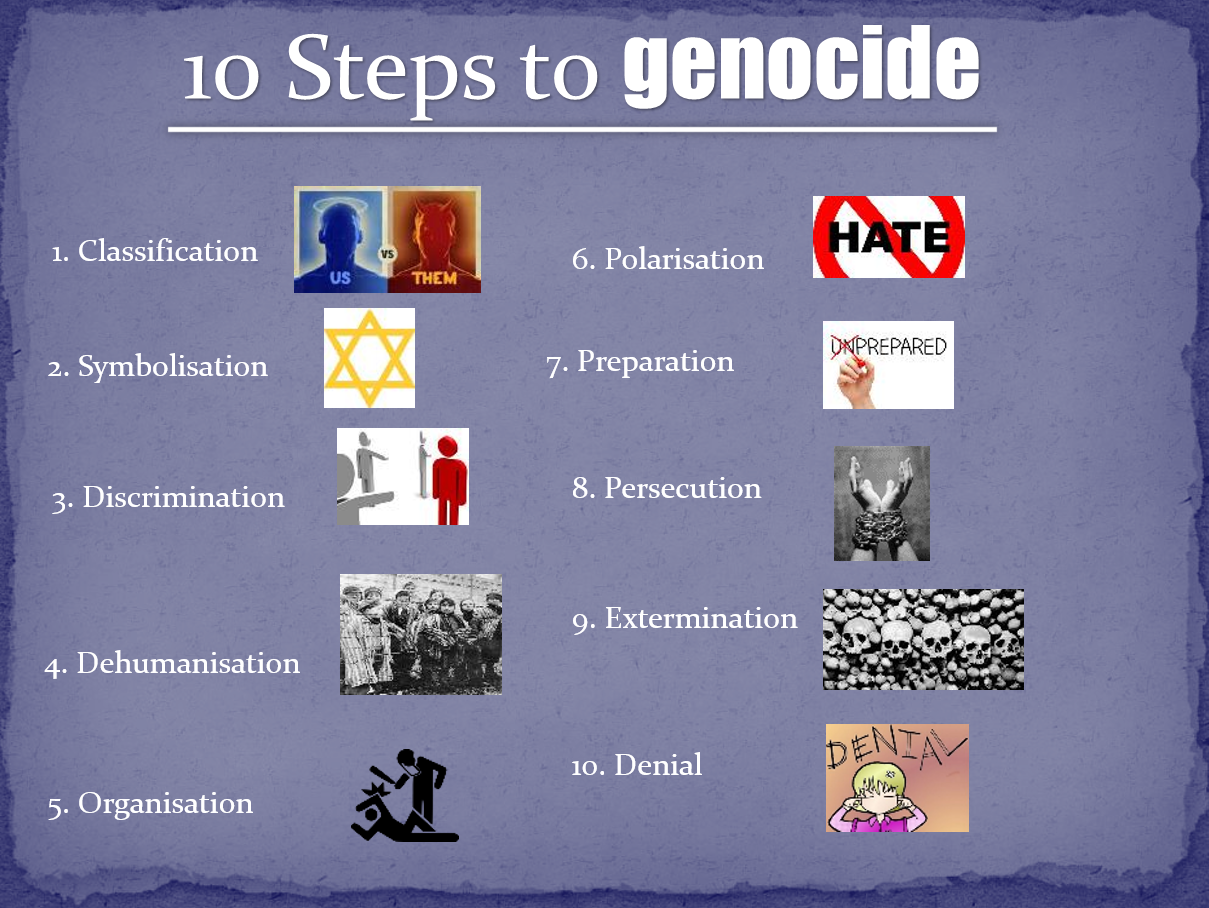